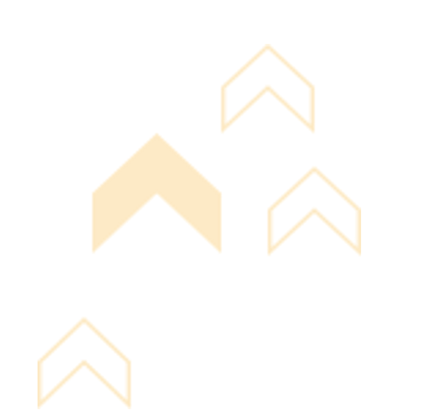 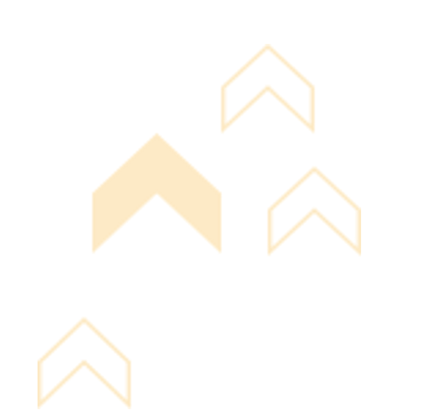 Basics of bookkeeping and digitizing records
REACH Hub
Resources for Entrepreneurship Advising & Coaching
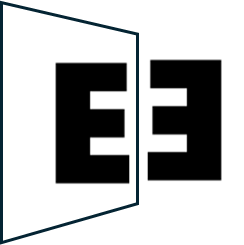 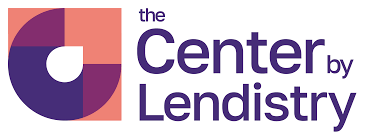 REACH Hub | Basics of bookkeeping
Our approach

Throughout the REACH Hub, we aim to ensure that resources SPEAK, that is, that they are:

Simple – clear and without unnecessarily complication

Psychological – focused on helping entrepreneurs think effectively

Empowering – centered on SEDI populations

Aligned – relevant to and linked with other approaches

Knowledge-based – built on research-based insights
REACH Hub | Equity-based financing
Our approach

Throughout the REACH Hub, we aim to ensure that resources SPEAK, that is, that they are:

Simple – clear and without unnecessarily complication

Psychological – focused on helping entrepreneurs think effectively

Empowering – centered on SEDI populations

Aligned – relevant to and linked with other approaches

Knowledge-based – built on research-based insights
Helpful call-outs
Throughout this presentation, there are special slides that provide additional information. They are indicated by transparent grey backgrounds like this one.
Coach/advisor tip: this logo indicates that the call-out is related to advice designed for a coach or advisor who is working with a small business or entrepreneur
Mindset: this logo indicates that the call-out is related to an entrepreneurial mindset – a topic covered in the Reach Hub’s Entrepreneurial Mindset Training
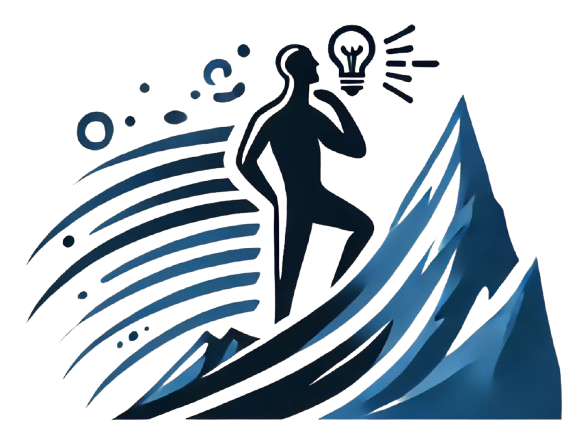 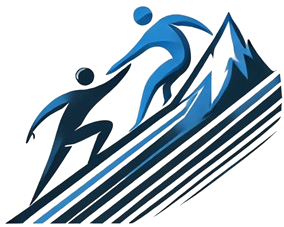 Links are underlined
This presentation includes links to other resources in the REACH Hub indicated by underlined text
REACH Hub | Basics of bookkeeping
Purpose

The purpose of this presentation is to introduce the basics of bookkeeping and the digitization of accounting records. We focus on key types of records that should be maintained by businesses and introduce important considerations – prominently including security and compliance. As seen on the next slide, this presentation is usefully engaged with after developing familiarity with the basics of financial management.
Disclaimer: 
The information provided in this content does not, and is not intended to constitute: legal advice, accounting, tax, financial advice, an offer to buy or sell securities, nor is it intended as financial or investment advice; instead, all information, content, and materials available in this content are for general educational purposes only. Information in this content may not constitute the most up-to-date legal, financial, accounting, financial, or investment information.  The content may contain links to other third-party websites and to content generated by third parties.  Such links and content are only for the convenience of the user; the authors of this content do not recommend or endorse the content of any third-party sites or content.
REACH Hub | Basics of bookkeeping
Debt- and other financing
Equity-based
investment
Introduction to financing
ESOPs
Contracts
Accounting basics: tax & audits
Financial management
Making it official & attorneys
Business plan
Basics of bookkeeping
Business pitch
Business idea sketch
REACH Hub | Basics of bookkeeping
Overview

What is bookkeeping?
Types of business records and best-practices
Digitizing business records
Security and compliance issues
Example of bookkeeping & digitization
Working with a bookkeeper/software
Summary
What’s next
REACH Hub | Basics of bookkeeping
Overview

What is bookkeeping?
Types of business records and best-practices
Digitizing business records
Security and compliance issues
Example of bookkeeping & digitization
Working with a bookkeeper/software
Summary
What’s next
REACH Hub | Basics of bookkeeping
Basics of bookkeeping
Bookkeeping is the process of recording, organizing, and managing a small business’s financial transactions to ensure accurate financial reporting and compliance. It provides the foundation for making informed business decisions and filing taxes correctly.
Bookkeeping as capturing business activities
Bookkeeping can be understood as a process that tracks/records a business’ operational activities – turning information about those activities into records for tax, financial, and planning purposes.
Tracking accounts receivable 
(money owed to you) and 
accounts payable 
(money you owe)
Reconciling bank and credit card statements
Recording purchases and payments to vendors
Recording sales and customer
Preparing records/statements for tax, financial, and planning purposes
REACH Hub | Basics of bookkeeping
Why bookkeeping?
Bookkeeping is a critical process for multiple reasons.
Tax compliance: Accurate bookkeeping ensures you correctly report income and claim allowable expenses, reducing audit risks.

Financial decision-making: Clear records provide insights into profitability, cash flow, and areas to cut costs.

Loan or investment readiness: Lenders and investors often require up-to-date financial statements.

Legal requirements: Many jurisdictions require businesses to maintain financial records for a set period (e.g., 3–7 years).
REACH Hub | Basics of bookkeeping
Basics of bookkeeping
The key components of bookkeeping can also be understood as five separate activities:
Recording transactions: Track all income (sales, fees, interest) and expenses (rent, utilities, supplies). Ensure every transaction is documented with receipts, invoices, or bank statements.

Organizing financial records: Classify transactions into categories like revenue, expenses, assets, liabilities, and equity. 

Reconciling accounts: Match financial records with bank statements to ensure accuracy and identify discrepancies.

Tracking accounts payable and receivable: Accounts payable represents money your business owes to suppliers or vendors while accounts receivable represents money owed to your business by customers.

Maintaining financial statements: This includes the income statement, balance sheet, and cash flow statement (see the Introduction to Financial Management presentation).
REACH Hub | Basics of bookkeeping
Overview

What is bookkeeping?
Types of business records and best-practices
Digitizing business records
Security and compliance issues
Example of bookkeeping & digitization
Working with a bookkeeper/software
Summary
What’s next
REACH Hub | Basics of bookkeeping
Types of business records
A business “record” is any document (physical or digital) or other form of evidence that contains information about a business's activities, events, or decisions. Important types and examples of business records are as follows:
REACH Hub | Basics of bookkeeping
Best practices for business records
There are important best practices for managing business records, including the following:
Digitization as a critical best-practices
Much of the remainder of this presentation is devoted to the importance of digitizing business records – which helps to ensure that records are effectively backed up.
Organize: Use clear categories and labeling systems for easy retrieval.

Retention policy: Adhere to required retention periods (e.g., tax records often need to be kept for 3–7 years).

Compliance: Regularly review and update records to meet changing regulatory requirements.

Digitize: Store records in secure digital formats using cloud storage or accounting software.

Backup: Regularly back up records to prevent data loss.
REACH Hub | Basics of bookkeeping
Overview

What is bookkeeping?
Types of business records and best-practices
Digitizing business records
Security and compliance issues
Example of bookkeeping & digitization
Working with a bookkeeper/software
Summary
What’s next
REACH Hub | Basics of bookkeeping
Digitizing business records
Digitizing business records means converting physical, paper-based financial documents and records into electronic or digital formats. This involves using technology to store, organize, and manage all financial data in a digital system.
Beyond supporting the ability to backup records, digitization has other benefits including:
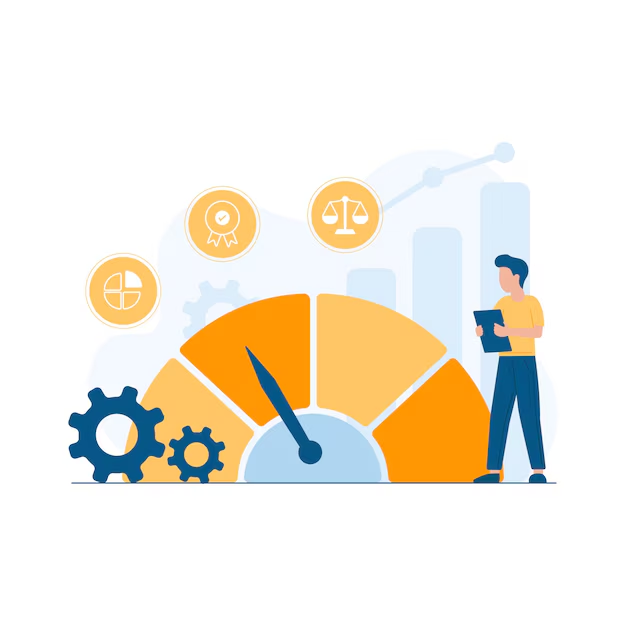 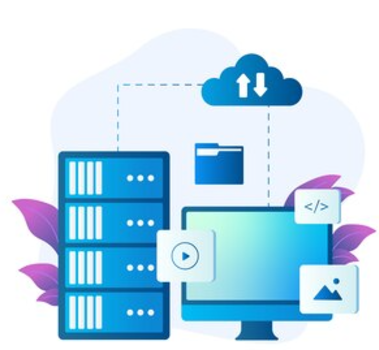 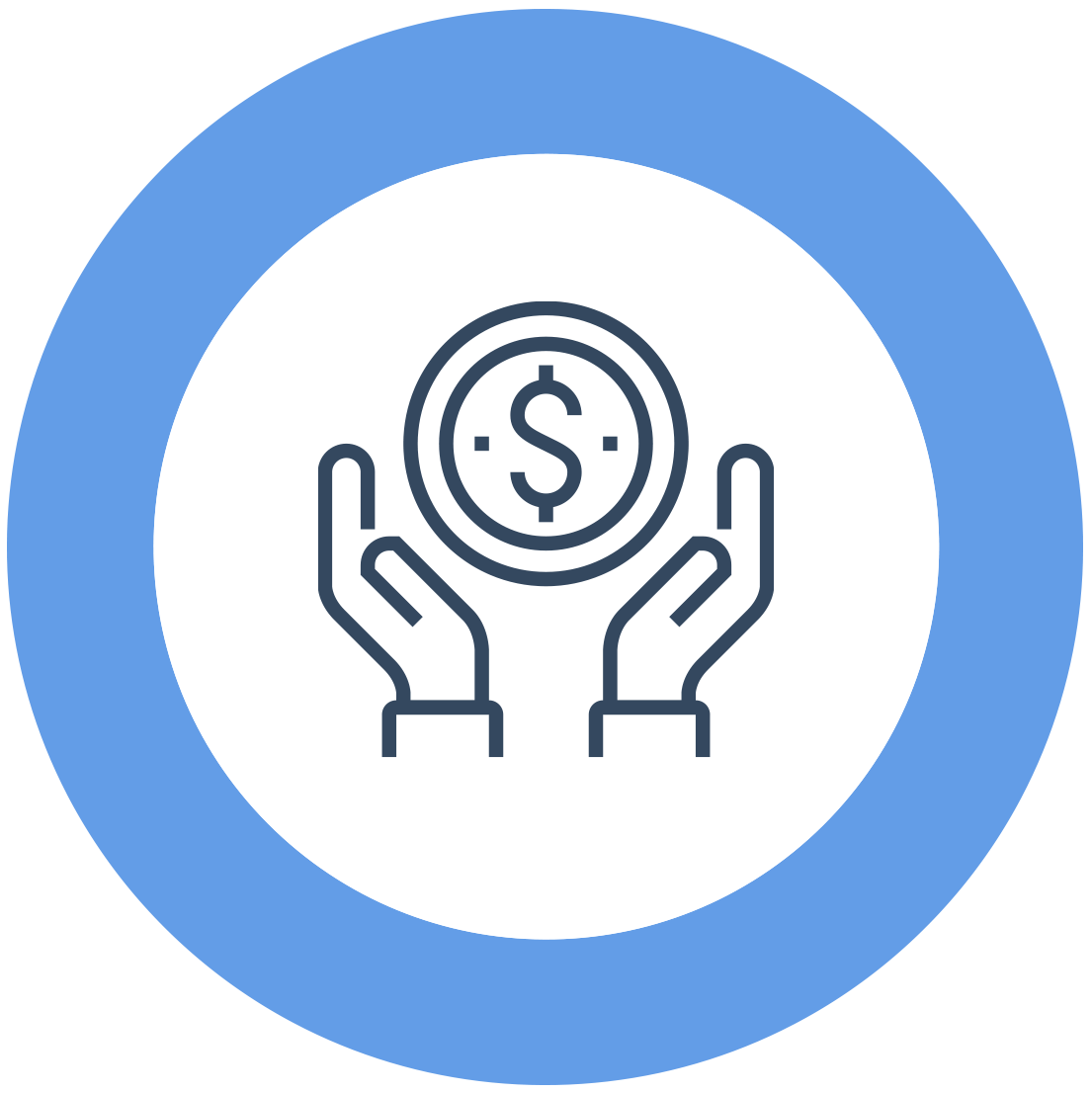 Less paperwork and manual data entry, allowing for automated invoicing, reconciliation, and report generation
Cuts cost on time spent on manual processes, physical storage space, and paper supplies
Can record and share anytime and anywhere (cloud-based systems)
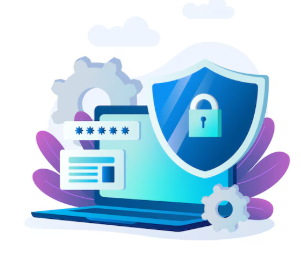 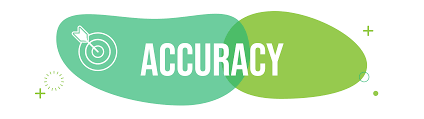 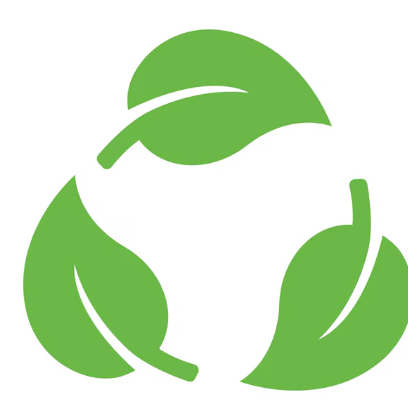 Encrypts and protects digital records with password authentication, and with regular backup, can reduce the risk of data loss
Minimizes manual entry errors and ensures data integrity
Reduces paper usage, supporting environmentally sustainable practices
REACH Hub | Basics of bookkeeping
Components of digitization
Digitizing business records involves at least four different activities associated with different tools/technologies.
Create new digital records 
Generate customer invoices and track receivables, record bills from vendors and track outstanding payables electronically; automate data entry.
Scan physical documents
Convert paper invoices, receipts, and contracts into digital files and save these files in organized folders
Digital tool: scanning and document-management software
Digital tool: accounting software and expense tracking apps
Maintain digital records 
Maintain digital copies of required tax records, bank statements, and financial reports in compliance with government regulations.
Store digitized documents
Ensure secure backups and remote access to financial data. Compare plans to ensure the best service and price.
Digital tool: online/cloud storage services
Digital tool: PDF files, spreadsheets
REACH Hub | Basics of bookkeeping
Steps in digitization
Digitizing business records involves a series of important steps
REACH Hub | Basics of bookkeeping
Overview

What is bookkeeping?
Types of business records and best-practices
Digitizing business records
Security and compliance issues
Example of bookkeeping & digitization
Working with a bookkeeper/software
Summary
What’s next
REACH Hub | Basics of bookkeeping
Security and compliance issues
While digitizing business records has many important benefits, it also comes with risks – chiefly, data security and privacy issues. Compliance requirements, especially for customer information, depend on jurisdiction, industry, and the type of data involved.
REACH Hub | Basics of bookkeeping
Security and compliance best practices
In light of the issues on the past slide, and the potential for businesses to have their data destroyed, stolen or ransomed by hackers, there are key best practices for digitizing digital records.
Best Practices

Encrypt backups: Use strong encryption for both stored and in-transit data.

Access control: Restrict access to sensitive records to authorized personnel only.

Regular backups: Schedule automated backups to ensure no data is lost.

Backup redundancy: Maintain multiple backup copies in different locations (e.g., cloud and local).

Retention policy: Set clear policies for how long digital records will be kept and how they will be disposed of when no longer needed.
REACH Hub | Basics of bookkeeping
Overview

What is bookkeeping?
Types of business records and best-practices
Digitizing business records
Security and compliance issues
Example of bookkeeping & digitization
Working with a bookkeeper/software
Summary
What’s next
REACH Hub | Basics of bookkeeping
Example of bookkeeping & digitization (part 1 of 2)
To illustrate issues of bookkeeping, digitization, and security/compliance, we return to the example of Plantain & Spice first introduced in the Business Idea Sketch presentation.
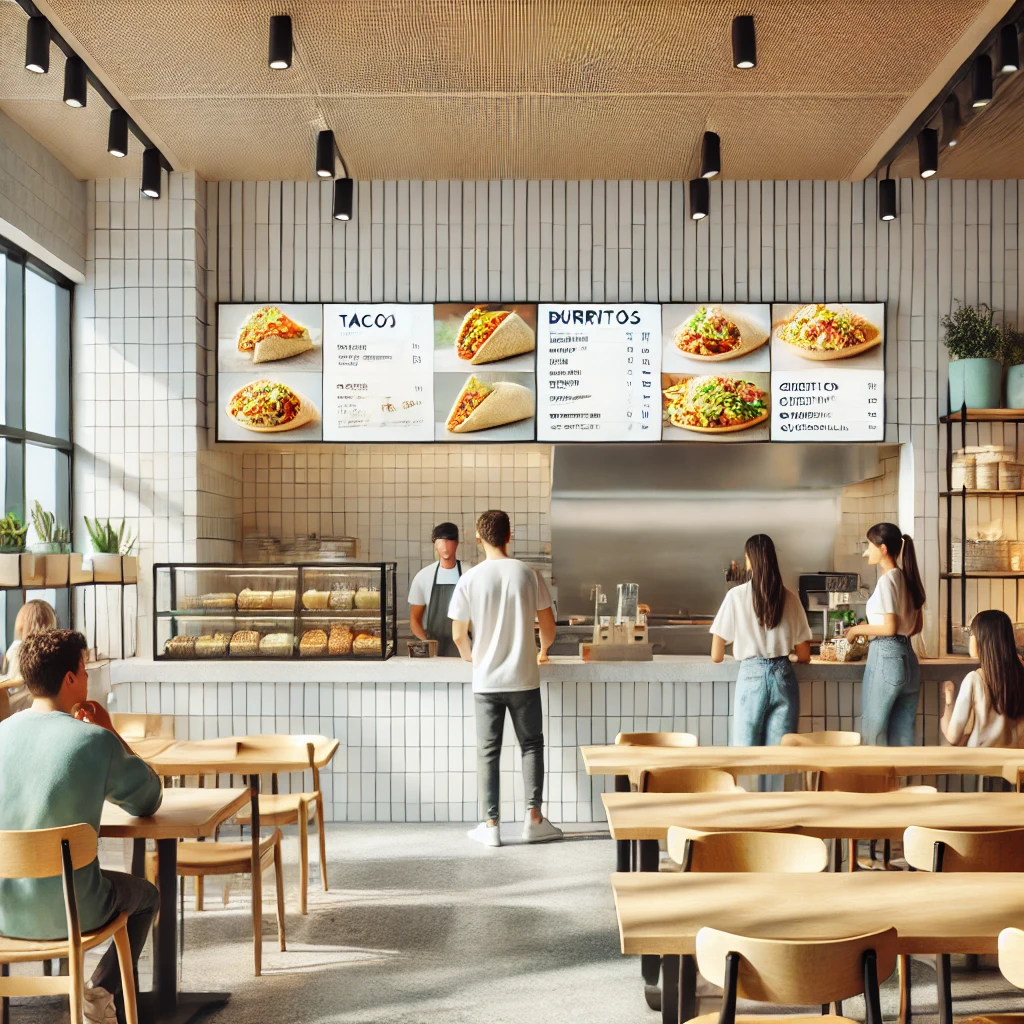 Plantain & Spice does operate a digital point of sale (POS) system, which records sales and created digital copies of receipts for in-store customers.

However, like many small businesses, Plantain & Spice currently relies on some paper-based methods: 
Manual invoices for catering events 
Physical receipts from small vendors (larger vendors provide digital receipts)
Notebooks for tracking expenses & cash payments
Physical timecards for payroll

While this approach has served the business in its early stages, it presents significant challenges as it grows and expands to additional locations.
REACH Hub | Basics of bookkeeping
Example of bookkeeping & digitization (part 2 of 3)
For the reasons mentioned above, Plantain & Spice decides to fully digitize its financial records – ensuring a digital backup of all paper records and moving toward the creation, maintenance, and storage of new and existing records.
REACH Hub | Basics of bookkeeping
Example of bookkeeping & digitization (part 3 of 3)
For the reasons mentioned above, Plantain & Spice decides to fully digitize its financial records – ensuring a digital backup of all paper records and moving toward the creation, maintenance, and storage of new and existing records.
REACH Hub | Basics of bookkeeping
Overview

What is bookkeeping?
Types of business records and best-practices
Digitizing business records
Security and compliance issues
Example of bookkeeping & digitization
Working with a bookkeeper/software
Summary
What’s next
REACH Hub | Basics of bookkeeping
Working with a bookkeeper or bookkeeping software
A key decision for businesses is to work with a bookkeeper or to use bookkeeping software (or a combination of both), below are key considerations about the relative features of both
REACH Hub | Basics of bookkeeping
Considerations for choosing a bookkeeper
Below are key considerations for choosing a bookkeeper
REACH Hub | Basics of bookkeeping
Considerations for choosing bookkeeping software
Below are key considerations for choosing bookkeeping software
REACH Hub | Basics of bookkeeping
Overview

What is bookkeeping?
Types of business records and best-practices
Digitizing business records
Security and compliance issues
Example of bookkeeping & digitization
Working with a bookkeeper/software
Summary
What’s next
REACH Hub | Basics of bookkeeping
Summary
Bookkeeping is the process of recording, organizing, and managing a small business’s financial transactions;

Bookkeeping involves a wide variety of business records/documents;

Digitizing business records is an important practice, with key benefits including reducing paperwork, cutting costs, sharing more easily, minimizing errors, being more secure, developing robust backups, and being more environmentally sustainable.

When digitizing, there are key security and compliance issues that small businesses should carefully consider;

Deciding whether to hire a bookkeeper and/or use bookkeeping software (and which ones to use) are important decisions with a variety of considerations.
REACH Hub | Basics of bookkeeping
Overview

What is bookkeeping?
Types of business records and best-practices
Digitizing business records
Security and compliance issues
Example of bookkeeping & digitization
Working with a bookkeeper/software
Summary
What’s next
REACH Hub | Basics of bookkeeping
Debt- and other financing
Equity-based
investment
Introduction to financing
ESOPs
Contracts
Accounting basics: tax & audits
Financial management
Making it official & attorneys
Business plan
Basics of bookkeeping
Business pitch
Business idea sketch
REACH Hub | Basics of bookkeeping
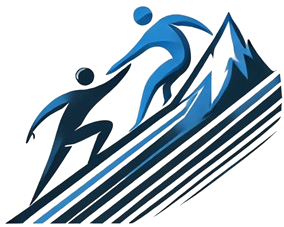 Debt- and other financing
Equity-based
investment
Introduction to financing
Next steps
After reviewing the basics of bookkeeping, it might be time for the business to consider accounting basics – including questions of tax and audits.
ESOPs
Contracts
Accounting basics: tax & audits
Financial management
Making it official & attorneys
Business plan
Basics of bookkeeping
Business pitch
Business idea sketch